The Norwegian Gender Equality Framework
Concepts, Perspectives and Strategies
Petter Sørlien
Senior Adviser
Continuity & Change in the Images of Men and Manhood.
Wikings (800 – 1100)
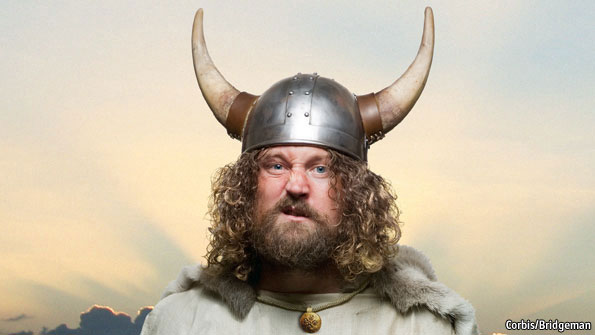 2
The Norwegian Gender Equality Framework
24/09/2015
1960s – 1970s
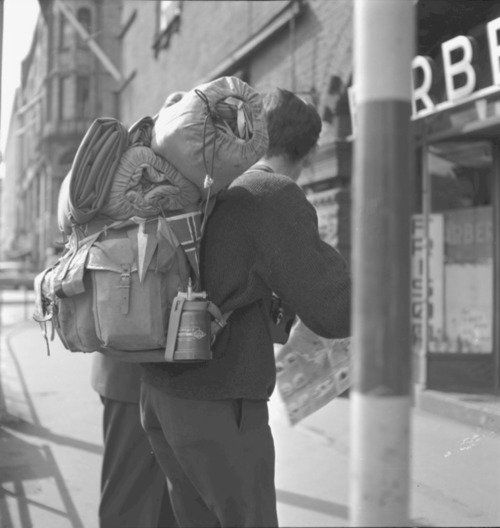 3
The Norwegian Gender Equality Framework
24/09/2015
1980s – 1990s
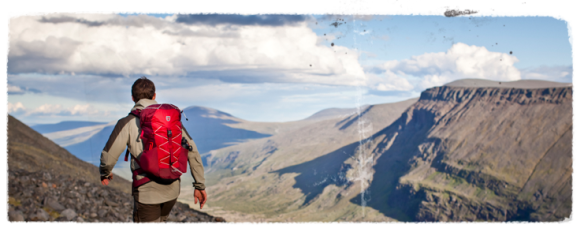 4
The Norwegian Gender Equality Framework
24/09/2015
2000 – 2015

Fostering Caring Masculinities
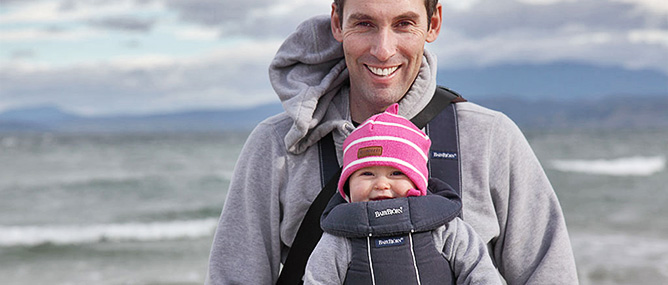 5
The Norwegian Gender Equality Framework
24/09/2015
Introduction: Gender Policy Framework
Theoretical part:                              Concepts, Perspectives and Strategies. 

Empirical part:                                           National Policies on Gender Equality – with Experiences and Practices – and with an emphasis on Gender Equality and Men, Employment and Reconciliation policies, Gender Balance in political and economical decision-making policy.
6
The Norwegian Gender Equality Framework
24/09/2015
Gender Equality Framework
The overall objective of Norwegian Gender Equality Politics is to provide a framework for equal opportunities and individual choice for both women and men as well as their families.

Gender Equality as an fundamental dimension of the Nordic Welfare State.

Broad political consensus where both left and right in politics merits the objective.

Political and ideological deliberations more on the means and how to get there
7
The Norwegian Gender Equality Framework
24/09/2015
Concepts – Gender Equality
Both men and women

Equal Opportunities vs Equal Out-Puts

Underlying Ideologies and Gender Equality or Liberalism versus Socialism

Gender + and Multiple Discrimination

Norway:  Balanced, flexible and pragmatic approach.
8
The Norwegian Gender Equality Framework
24/09/2015
Perspectives
Fundamental Right Perspective – Democracy and Human Rights

Economic Perspective – Sustainable Economy – GNP (Macro – macro-economic level) related to employment – Business Case related to competition and innovation (Micro-economic level)

Norway: ”To comply with Human Rights is a moral deed and to invest in Gender Equality is smart economy!”
9
The Norwegian Gender Equality Framework
24/09/2015
Strategies
Regulation versus  self-regulation

Norway: Balanced mix between regulatory and self-regulatory measures – sometimes complementary and mutually reinforcing
10
The Norwegian Gender Equality Framework
24/09/2015
Labour Market Characteristics – ”Welfare Capitalism”
Economic and Social sustainability maintaining the welfare society depend on full particpation of women and men in the labour force, - everyone in a taxposition

Taxation principles and a facilitating State as a redistributor of income and provider of welfare service.

Tripartite Cooperation between the Government and the Social Partners – Trade Unions and Employers Federation – that gives predictability in work life.
11
The Norwegian Gender Equality Framework
24/09/2015
Combination of high female employment rate with high fertility rate
Among Europes`s highest female employment rate – 80 percent aged 25 – 66

75 percent of mothers with children below 3 and 84 percent with children 3 – 6 years

The fertility rate is 1,76 children (2014)

Explained by Norway`s performance on parental leave arrangements and childcare facilities,

Norway already reached the objectives of the EU 2020 – Growth and Employment Strategy.
12
The Norwegian Gender Equality Framework
24/09/2015
Parental leave schemes and Childcare facilities
Full kindergarten coverage to affordable prices.

Three Partition of (paid) Parental Leave Scheme.
13
The Norwegian Gender Equality Framework
24/09/2015
Gender Balance in Political- and Economic Decision-Making
Political Decision- Making: Norway`s new Liberal Conservative Coalition Government maintain  50/50 percent Gender Balance.

Economic Decision- Making: Norway`s Stateowned Companies and Public Limited Companies (PLCs) maintain 60/40 percent Gender Balance.

Main high-lights & lessons learned.
14
The Norwegian Gender Equality Framework
24/09/2015
Promoting Change – The Interplay between Instruments and Incentives
Coercive 

Utilitarian

Normative  

Cognitive change on individual and societal level
15
The Norwegian Gender Equality Framework
24/09/2015
”Gender-Equality-Wonderland Norway?”
Deficits and challenges ahead:

Labour Market 
One of Europe`s most Gender segregated labour markets.
A high level of female part-time-employment
Both which are structural deficits related to unequal pay between women and men.

Economic Decision-Making
Still very few CEOs in Top-Executive Management are Women – 18 percent which is EU-average.
16
The Norwegian Gender Equality Framework
24/09/2015
In the pipe-line – What`s next?
Governmental White paper on Gender Equality

New Universal Anti - Discrimination Law

Summaries in English will be available
17
The Norwegian Gender Equality Framework
24/09/2015
Conclusions – Lessons learned
Gender Equality – is about democracy and equal opportunities – for both men and women! 

But it is also about smart economics, economic growth and sustainable development.

There are no quick fix, one-dimensional or unilateral answers to Gender Equality.

Hence  the Gender Equality Framework should provide for individual choices and personal freedom supported by a balanced mix of regulatory and self-regulatory measures.
18
The Norwegian Gender Equality Framework
24/09/2015
Thank You for the Attention!
19
The Norwegian Gender Equality Framework
24/09/2015